ESS Maintenance Program
PRESENTED BY ola nanzell
2023-09-22
1
As-Is
How we work today
Due to ESS project state nature, there is very little central maintenance coordination and planning today.
Most sub-projects maintain already installed equipment in isolation 
As ESS commissioning more integrated systems, central maintenance coordination becomes more and more important
In 2023 the first summer maintenance shutdown was conducted
Work Order Coordination exists for accelerator tunnel and klystron gallery
2023-09-26
PRESENTATION TITLE/FOOTER
4
ESS Maintenance Working Group
Formed in 2020
Cross functional working group
Drive the implementation of the Maintain Way of Working in the ESSMS
Main stakeholder for requirements on EAM
Example documents
Closing codes
Criticality classing
Procedure for Work Order Management
Procedure for Immediate Corrective Maintenance 
Equipment dependencies
Equipment statuses
2023-09-26
PRESENTATION TITLE/FOOTER
5
2
Criticality Classing
Criticality Classing
Analysis
An equipment criticality analysis needs to be performed for all systems with the purpose of identifying how a disturbance to the function affects:
Safety (risk of injury to people)
Environment (risk of environmental damage)
Radiation Protection (effect on radiation protection upon failure)
Usage (how frequent the equipment is used)
Production of neutrons (loss of production)
Probability (the probability of failure during a period in time)
Cost (Cost of a failure)
2023-09-26
PRESENTATION TITLE/FOOTER
7
Three Classes
To identify criticality
Class A equipment shall be maintained using preventative maintenance with focus on minimizing disturbances to the equipment. Regular inspections and monitoring shall be applied. RCM can be used as input to the preventive maintenance arrangement.
Class B equipment shall be maintained using preventive maintenance but the cost and the impact of a failure shall be taken more into consideration compared to a Class A equipment. The preventive maintenance arrangement can be based on what's stated by the manufacturer.
Class C equipment shall use preventive maintenance if it's considered to be more cost effective than corrective maintenance. Preventive maintenance can be done at a lesser extent than what the manufacturer recommends. Cost is the main driver.
2023-09-26
PRESENTATION TITLE/FOOTER
8
[Speaker Notes: RCM - Reliability Centered Maintenance
FMEA - Failure modes and effects analysis]
Evaluation Factors
2023-09-26
PRESENTATION TITLE/FOOTER
9
Evaluation Methodology
A starting point
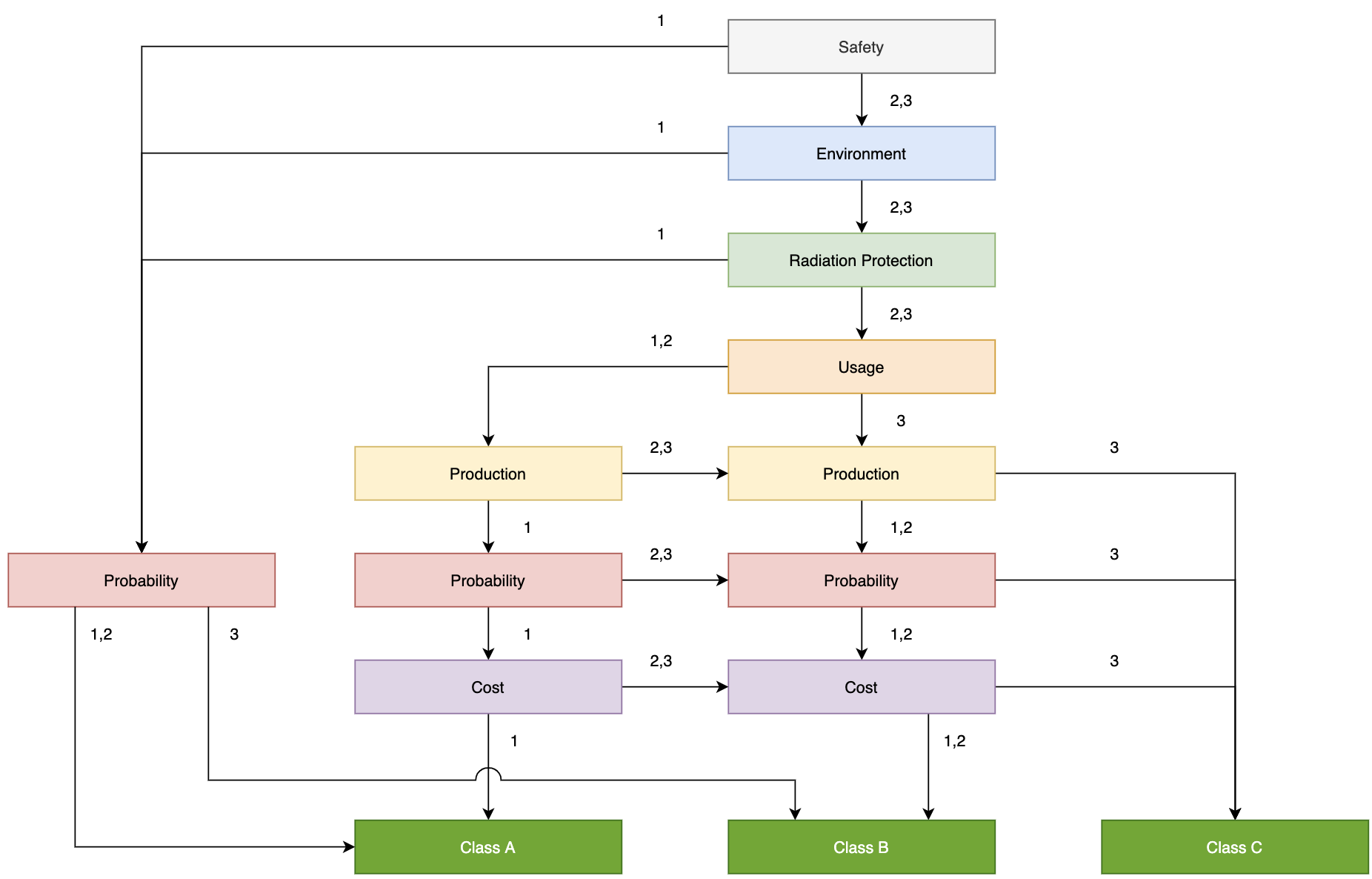 2023-09-26
PRESENTATION TITLE/FOOTER
10
Spare Part Analysis
Example where criticality becomes important
It's not required to have a lot of spare parts for all equipment that has been classed as A. 
The need for spares needs to be governed by the acceptable duration of a stand still as well as the possibility to acquire spares. 
The cost of a stand still needs to be calculated against the cost of having spares on the shelf, how many years the spare will be in storage and what will it cost? 
Critical input to logistic operations.
For Class A equipment where spares are not available on shelf, it's recommended to have at least two documented ways of acquiring a spare. Drawings needs to exists in order to manufacture 
For Class B equipment it's recommended to have an alternative supplier for spare parts.
For Class C equipment spares will only be stored if the cost is lower than acquiring when needed. No alternative supplier is needed.
2023-09-26
PRESENTATION TITLE/FOOTER
11
3
Criticality for work coordination
Work Order
Quick input to planning
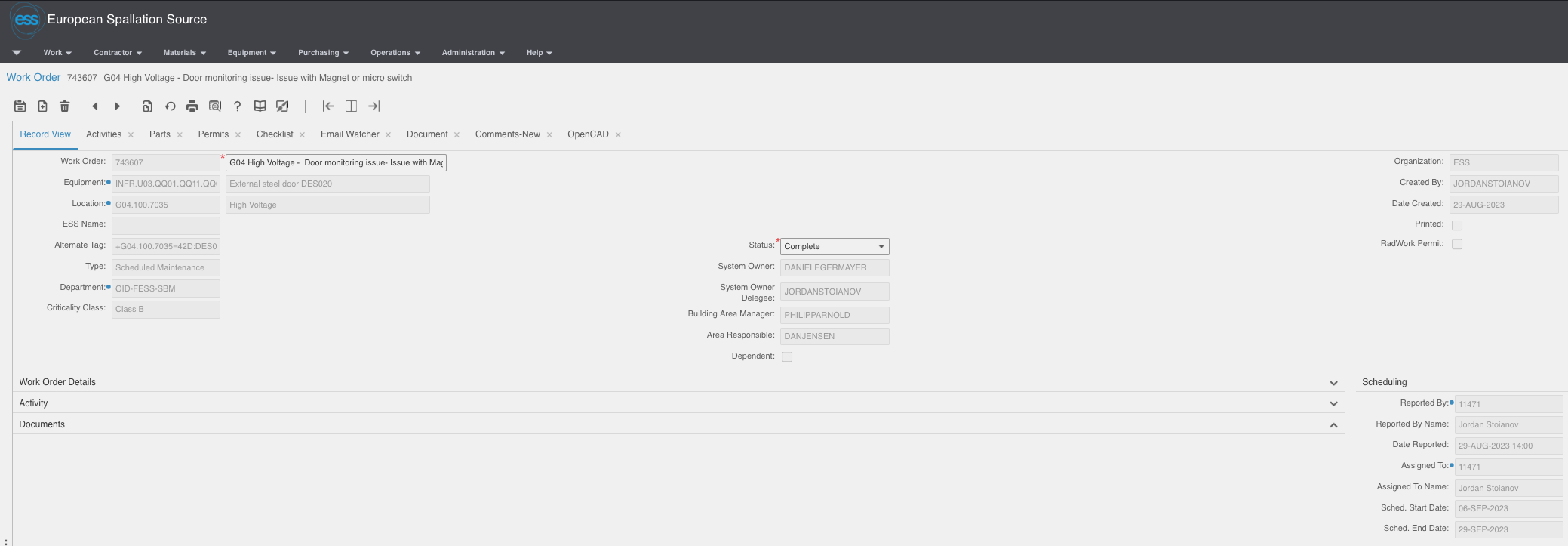 2023-09-26
PRESENTATION TITLE/FOOTER
13
Work Order
Quick input to planning
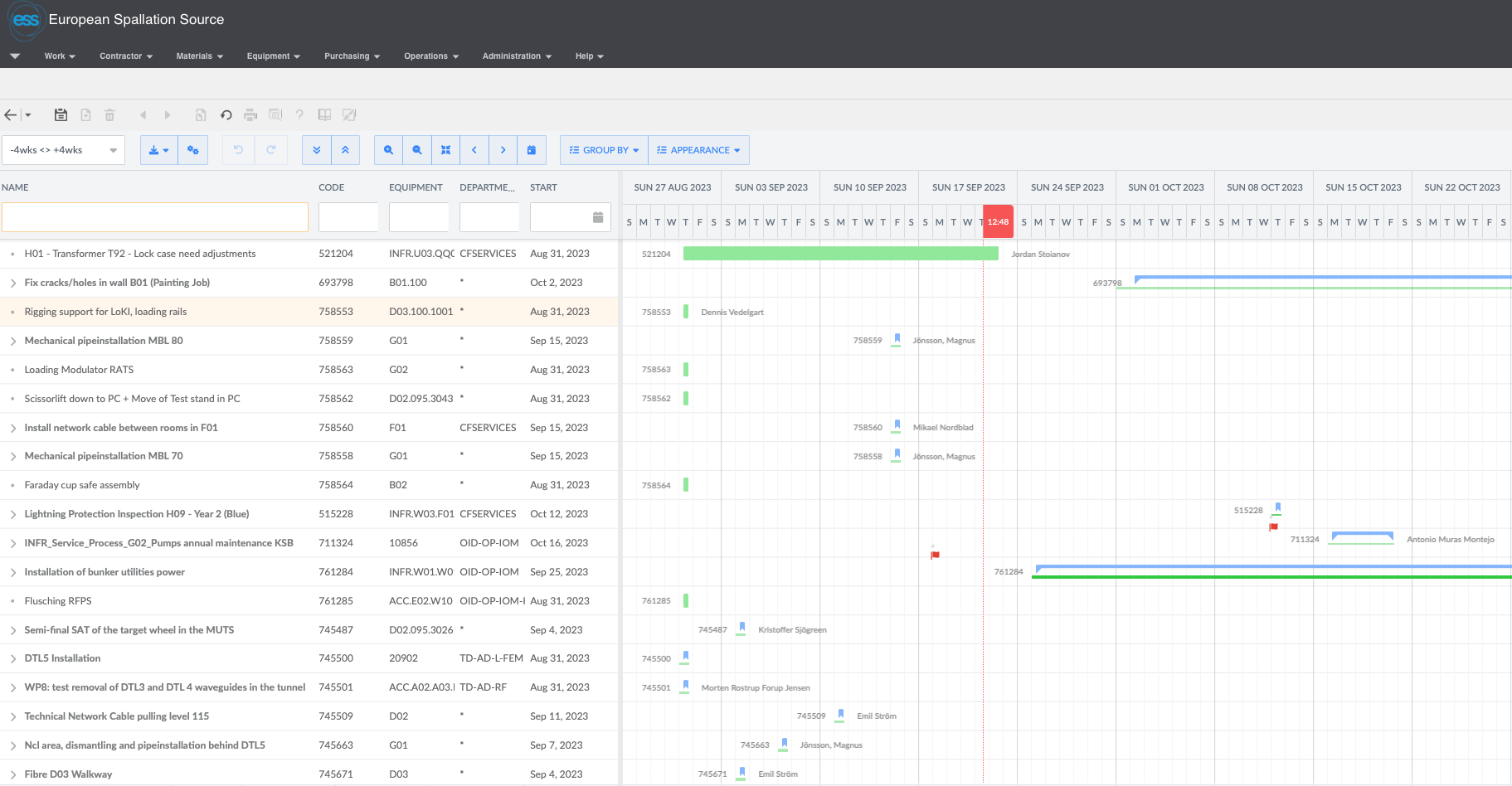 2023-09-26
PRESENTATION TITLE/FOOTER
14
4
Connection to engineering
Engineering Workflow
Design for maintainability
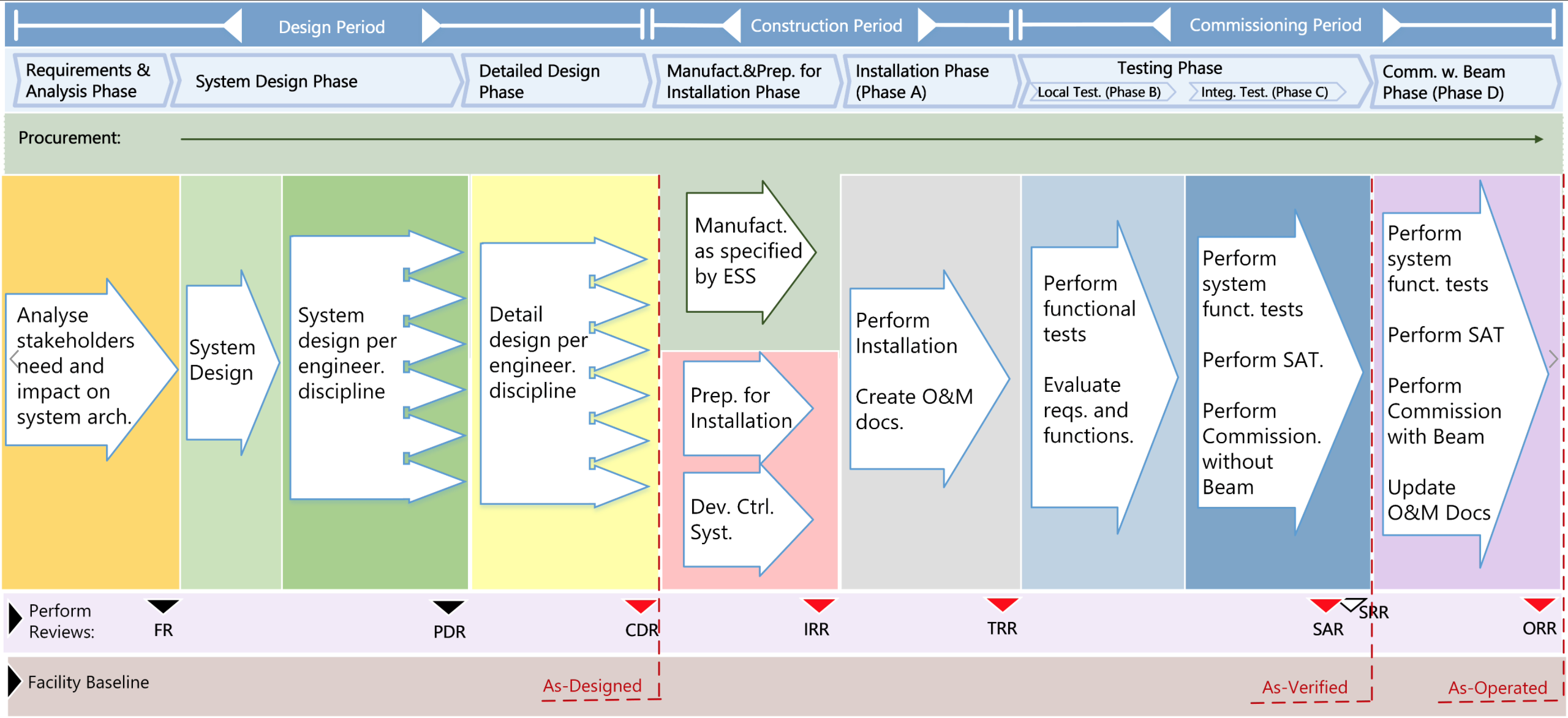 2023-09-26
PRESENTATION TITLE/FOOTER
16
IRR - Installation Readiness Review
Deliverables
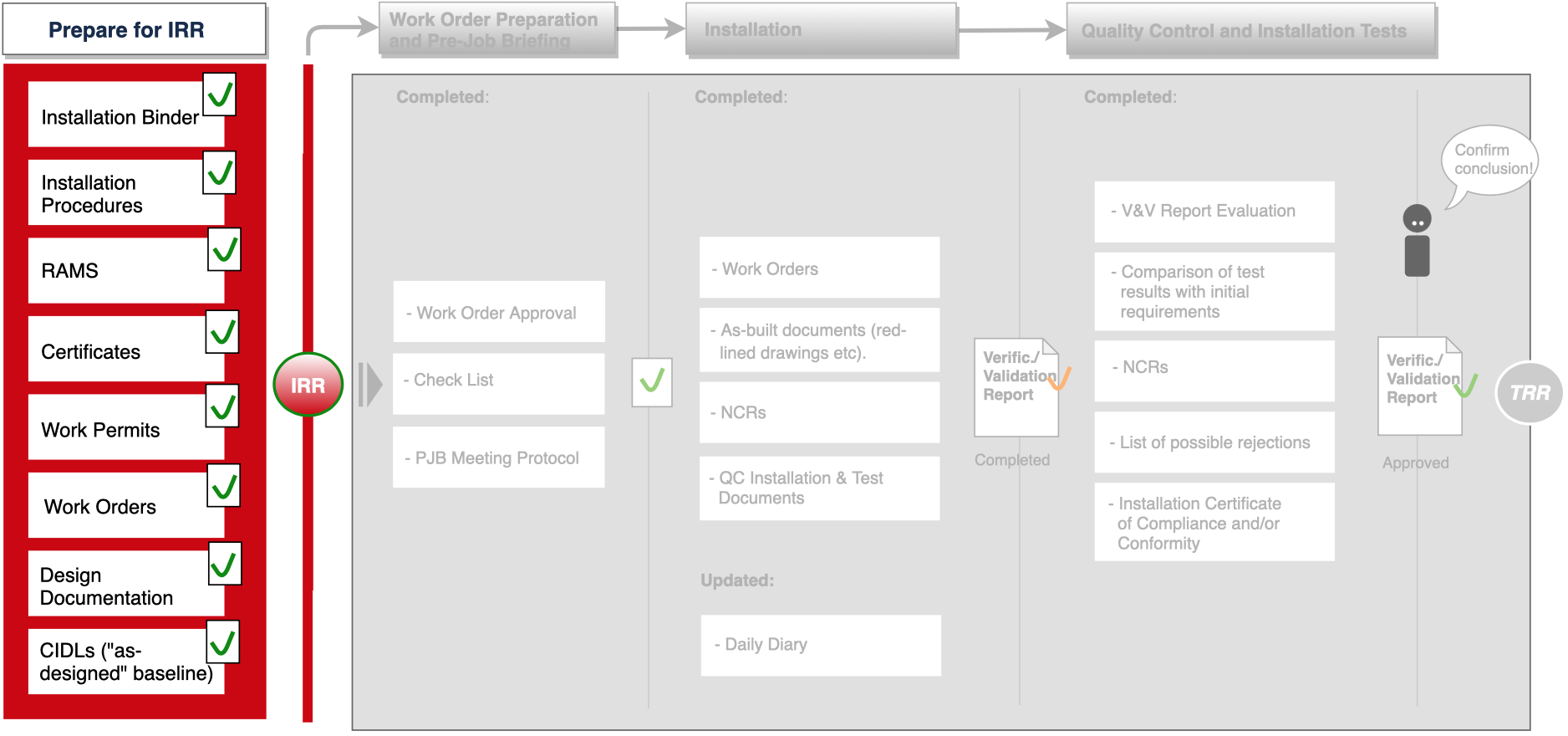 2023-09-26
PRESENTATION TITLE/FOOTER
17
5
Maintenance Management
Maintenance Management Process
Literature ( Wireman 1998 ) suggests that each step should be implemented before moving to the next step working one’s way upward.
This means, as an example, that before considering the application of Reliability Centered Maintenance (RCM), predictive maintenance programs, the involvement of staff in maintenance functions, appropriate WO systems and management of maintenance resources are required. 
The involvement of operators and employees constitutes the next stage. 
Finally, optimization techniques will complete the organizational structure necessary for continuous improvement
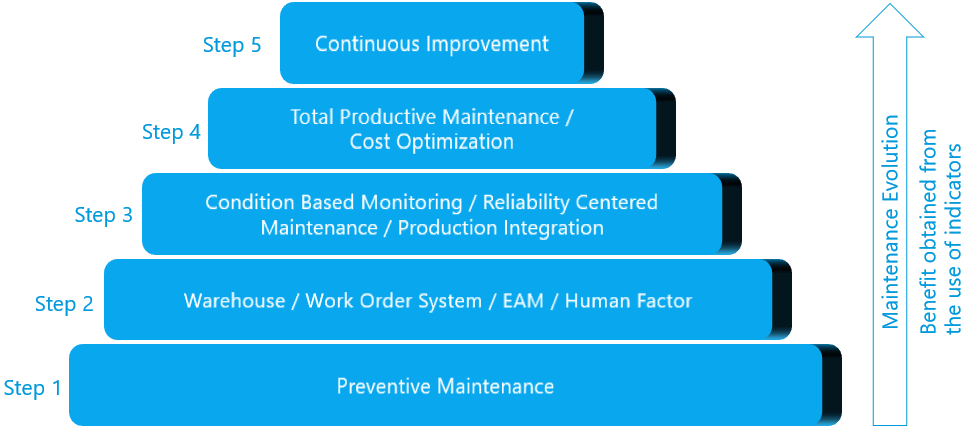 2023-09-26
PRESENTATION TITLE/FOOTER
19
Maintenance Management Process
Situation at ESS
The implementation of the Enterprise Asset Management system including logistics, warehouse management and work order system together with the subsequent work on processes and procedures with the Maintenance Working Group has led to a large degree of completeness of step 2

However there is no formal preventive maintenance strategy nor program in place
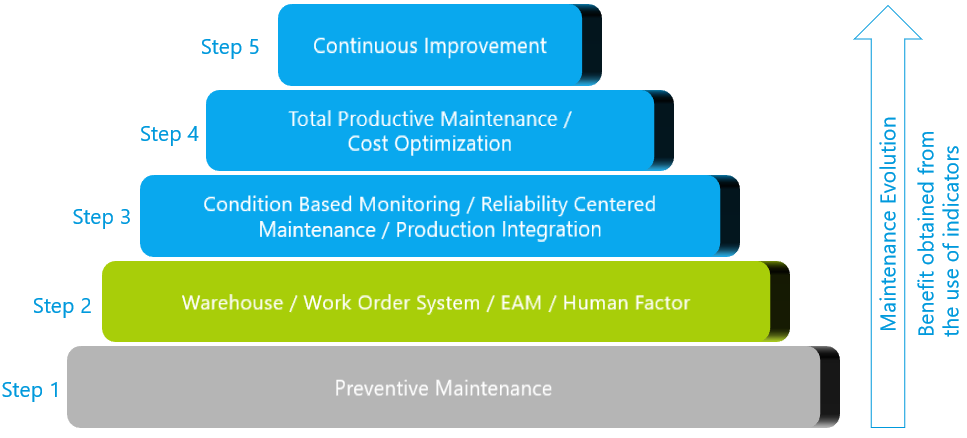 2023-09-26
PRESENTATION TITLE/FOOTER
20
Maintenance Strategy
What will fit with ESS requirements
Will a “run to failure” maintenance strategy support and allow us to achieve our uptime requirement?
Will a Preventive Maintenance strategy allow us to achieve our uptime requirement?
Will a Predictive Maintenance strategy allow us to achieve our uptime requirement?
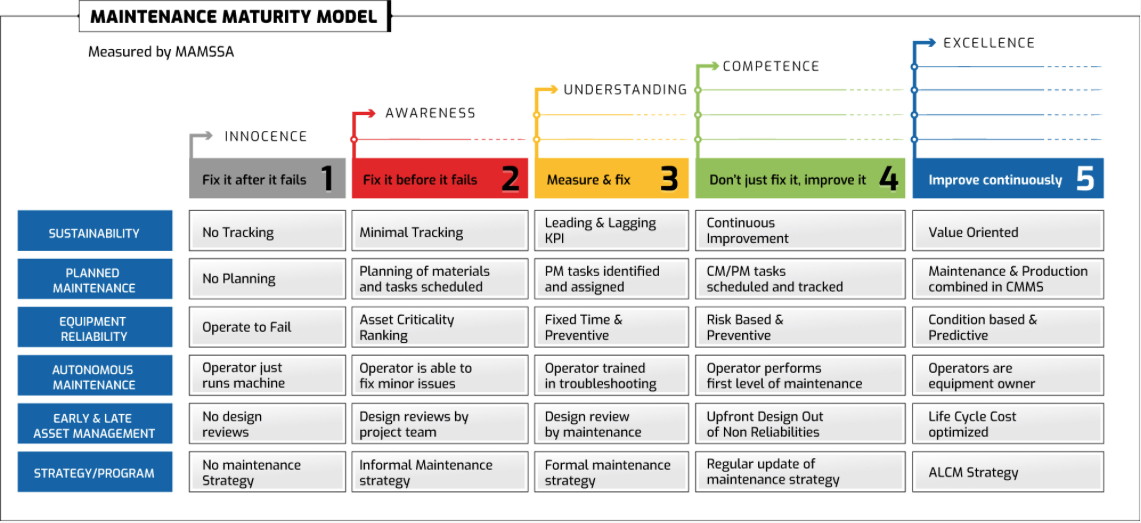 2023-09-26
PRESENTATION TITLE/FOOTER
21
Key maintenance Performance Indicators (KPI’s)
Maintenance process/ effort indicators
Maintenance results indicators
Maintenance cost-effectiveness
Equipment effectiveness
Work execution
Work planning & scheduling
Safety and environment
Work
identification
% Available man hours used in proactive work.

Number of work requests
% Scheduled man hours over total available man hours
% WO with due date compliance

% WO assigned for rework

% WO in backlog

MTTR
Number of unplanned maintenance interventions

Breakdown frequency

MTBF

Unscheduled maintenance downtime

Number of shutdowns

Availability

Overall Equipment Effectiveness
% Maintenance cost over replacement value

%Maintenance cost over sales revenue

Maintenance cost per product unit
Number of safety incidents

Days since last injury

Number of injuries this year

Number of environment incidents

Number of health incidents
2023-09-26
PRESENTATION TITLE/FOOTER
22
6
End-To-End Process
ESS Maintenance Program
How we transition
Enabling the projects to be integrated to the ESS Global Maintenance Program by supporting them and achieve a maintenance ready facility.
De-Commissioning
Operations &
Maintenance
Construction Period
Commissioning Period
Design Period
Testing Phase
Manufacturing & Preparation for 
Installation Phase
Commissioning
With Beam Phase
(Phase D)
Installation Phase
(Phase A )
Requirements &
Analysis Phase
System Design Phase
Detailed Design Phase
Integ Test (Phase C)
Local Test (Phase B)
De-Commissioning
Operations &
Maintenance
Disposal of equipment
RCM
Meter readings
Inventory optimization
Continuous adjustments to maintenance program
Perform
Reviews:
SRR
TRR
CDR
PDR
SAR
IRR
ORR
FR
Maintenance program created
Criticality classification update
Spare part strategy defined
Criticality classification
Design for maintenance concept
Closing Codes
Disposal Requirements
Spare part list
Asset registration
Maintenance Manuals
Initial spare part classification
Build-up of information – end to end process for assets
Secure continuous improvement
24
Finish presentation